Ethical web principles
Amy M. Drayer
[Speaker Notes: Good day, folks. My name is Amy Drayer, I use she/her/hers pronouns. I am a web developer for the University of Minnesota.

I’ve had the privilege to work on many projects: IT solutions for faculty, library and IT solutions for the U.S. Army, an online library catalog from scratch, and now a design system to create shared guidance for web work.

This is all to say I’ve had a few opportunities to consider principles in ethical web design.


OLD
In school I worked for a University unit that was accessibility-aware and provided academic IT solutions to faculty. I’ve spent five years in libraries and IT with the U.S. Army, where security and privacy were critical. I helped build a library web catalog from scratch focusing on patrons rather than following the traditional library business model. And now I’m working on a design system to create shared guidance for web work.
This is all to say I’ve had my share of experience organizing information in a digital environment with opportunities to consider principles in ethical web design.]
What is ethical web design?
[Speaker Notes: What is ethical web design?

This isn’t going to be a deep dive into philosophical semantics and theorizing, though there’s certainly a place for that in this conversation. Many of us here are doing ethical work on the web, whether we’ve considered it as such or not. Sometimes we just know it’s the right thing to do.

So to answer our question, what is ethical web design, simply put:]
Ethical web design is designing for the wellbeing of the person consuming the content.
[Speaker Notes: Ethical web design is designing for the wellbeing of the person consuming the content.

Using this human-centric description, we can more easily engage our community to consider the holistic impacts and develop principles to guide our work. 

To start this conversation, let’s consider the brief history of decision making in our daily web work.]
“This is how bad design makes it out into the world. Not due to malicious intent, but having no intent at all.”
[Speaker Notes: When I first started playing on the Web, it was literally that. We were all playing, exploring and experimenting with what we could do. There wasn’t much thought about other people seeing that work, or how they might experience it. We started to take into consideration different device sizes and capabilities, but with a browser-as-consumer model rather than a person-as-consumer need. We build because we can. We don’t often ask why, or should we. 

But as Mike Monteiro said in a 2013 presentation, 

[click] “This is how bad design makes it out into the world. Not due to malicious intent, but having no intent at all.”]
Accessible
Inclusive
Mindful
Sustainable
Trustful
Truthful
Universal
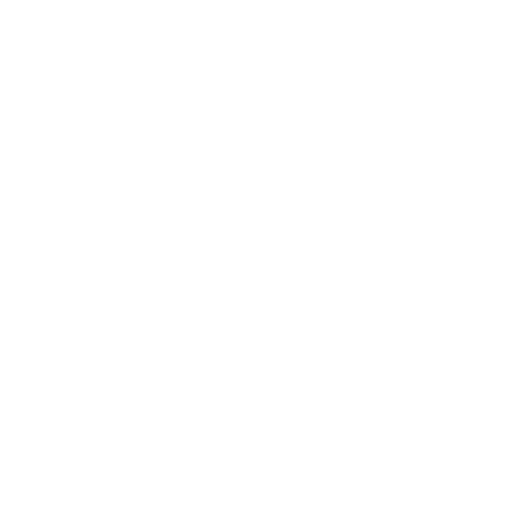 [Speaker Notes: The Web is ready to mature. I see conversations happening, and some initial documentation in some design systems. We’re seeing where the lack of real intent or established ethics is failing us as an industry and as a civilization.

I break down ethical web design into 7 primary principles, which is driving our own design system development: [click] accessible, [click] inclusive, [click] mindful, [click] sustainable, [click] trustful, [click] truthful, and [click] universal.

I’ll go over these in a little more detail so we’re all on the same page.]
Accessible
“All information resources that are provided directly or indirectly by the library, regardless of technology, format, or methods of delivery, should be readily, equally, and equitably accessible to all library users.”
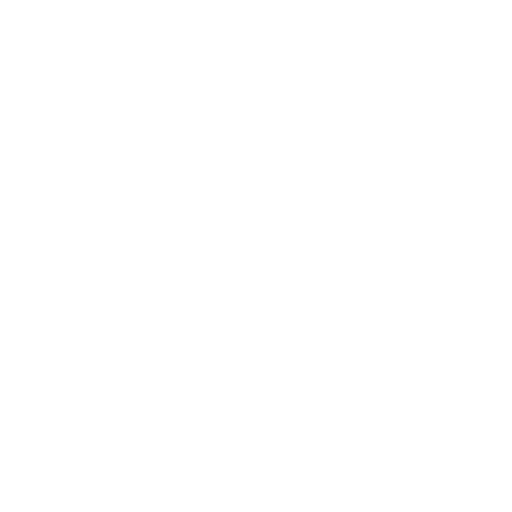 [Speaker Notes: Accessible.

To borrow from the library world, 
[click] “All information resources that are provided directly or indirectly by the library regardless of technology, format, or methods of delivery, should be readily, equally, and equitably accessible to all library users.” 

For this, we can substitute the word “library” with “Web”. This is the first core value of librarianship*. It is focused on literal access to information, regardless of every potential obstacle.

ALA’s core values of librarianship: http://www.ala.org/advocacy/intfreedom/corevalues]
Inclusive
Design is made for everyone regardless of gender, sexual orientation, race, ethnicity, cultural background, and emotional state.
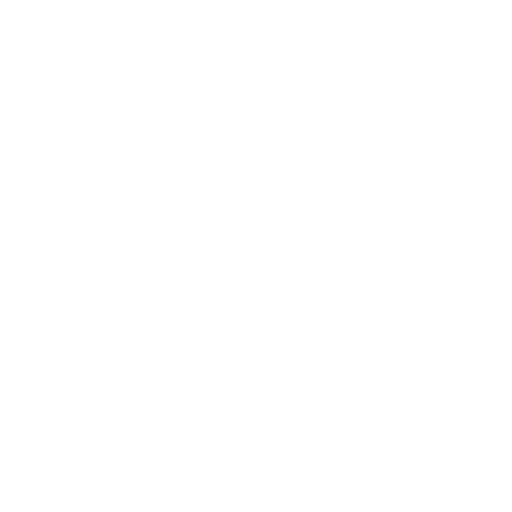 [Speaker Notes: Inclusive.

[click] Design is made for everyone regardless of gender, sexual orientation, race, ethnicity, cultural background, and emotional state. 

Furthermore, diverse people should be embedded in the design and development process from beginning to end. This requires a commitment to diversity, or a commitment to paying for consultations in lieu of real diversity.]
Mindful
Be aware of our own biases and assumptions, and recognize we are not the user. Lead with person-first design, embracing people as complex. 
Make decisions based on user wellbeing over product.
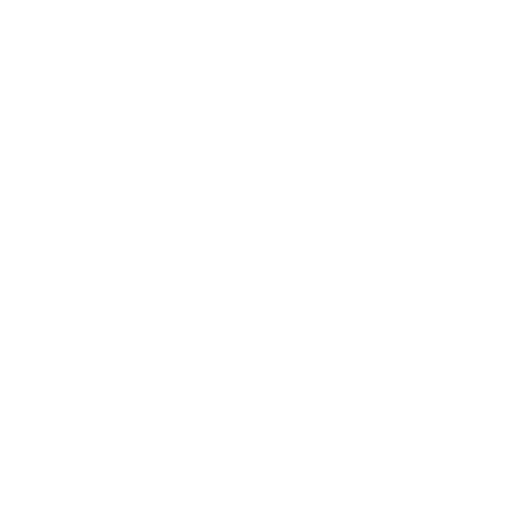 [Speaker Notes: Mindful.

[click] Be aware of our own biases and assumptions, and recognize we are not the user. Lead with person-first design. Embrace people as complex beings, where average doesn’t exist nor do single story narratives*. 

[click] Make decisions based on user wellbeing over product, don’t build to steal our attention, and avoid dark and anti-patterns. 

* Chimamanda Ngozi Angzie: https://www.ted.com/talks/chimamanda_ngozi_adichie_the_danger_of_a_single_story]
Sustainable
Sustainability is as much about our planet’s wellbeing as it is our own, as they are intertwined.
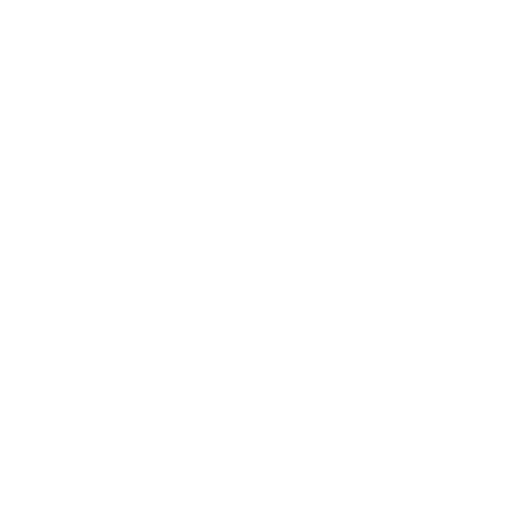 [Speaker Notes: Sustainable.

The web has a negative upward trend in page weight for web content delivery. A client we rarely take into consideration is Earth. 

[click] Sustainability is as much about our planet’s wellbeing as it is our own, as they are intertwined. 

That’s right, our planet’s health affects OUR health. When factoring in resource consumption, include nature-based resources. Consider the electricity consumption from servers to clients, where that energy is coming from, how new hardware needs to be to process data… you can dig into these more with the sustainable software engineering principles.*

* Asim Hussain’s Sustainable Software Engineering principles: https://principles.green/]
Trustful
Safe, secure, private. These are the 3 tenets that users expect, and which are often exploited.
Promote personal data ownership.
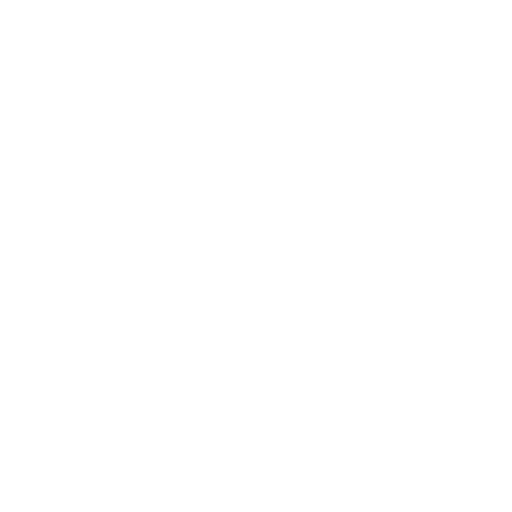 [Speaker Notes: Trustful. 

[click] Safe, secure, private. These are 3 tenets that users expect, and which are often exploited. 

We have a responsibility to provide these tenets in our systems and services to the best of our capacity and be transparent where we cannot. 

[click] Promote personal data ownership.

* Nishant Bhajaria on Security, Privacy, and Ethics: https://www.infoq.com/podcasts/security-privacy-ethics/]
Truthful
Fight disinformation, the act of intentionally deceiving.
Promote fairness and use non-biased language.
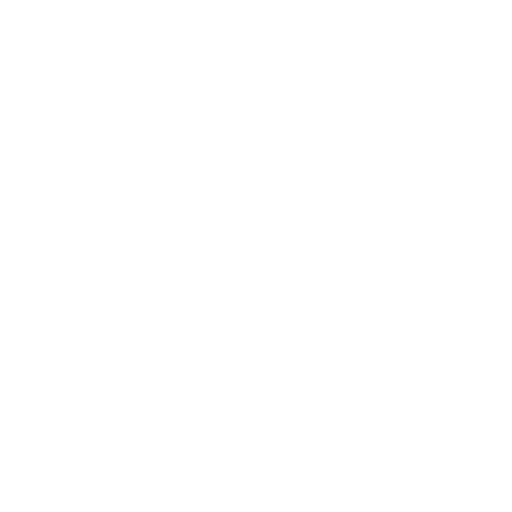 [Speaker Notes: Truthful.

Accuracy, and clearly separating and identifying fact from opinion. 

[click] Fight disinformation, the act of intentionally deceiving. Disinformation or misrepresentation can also happen through algorithm biasing, presenting no alternate or opposing perspectives in results. 

[click] Promote fairness and use non-biased language.]
Universal
Avoid building to one way of doing or being. Build to be understandable and simple, and in a way that allows us to be human and make errors.
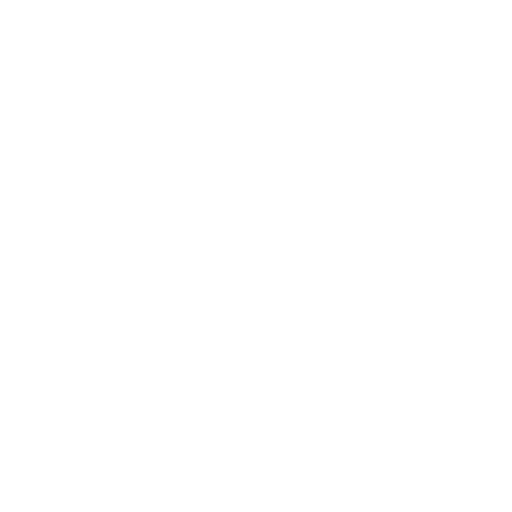 [Speaker Notes: Universal. 

[click] Avoid building to one way of doing or being. Build to be understandable and simple, and in a way that allows us to be human and make errors. 

The 7 principles defined in universal design are equitable use, flexibility in use, simple and intuitive use, perceptible use, tolerance for error, low physical effort, and the size and space for approach and use. These do translate to the web and can be found in some WCAG criteria.


OLD
The 7 principles of Universal Design were developed by a working group of architects, product designers, engineers, and environmental design researchers led by Ronald Mace in 1997, and those architecture-oriented principles translate to information architecting on the web. 

* Ronald Mace Universal Design Principles: https://projects.ncsu.edu/ncsu/design/cud/about_ud/udprinciples.htm]
Accessible
Inclusive
Mindful
Sustainable
Trustful
Truthful
Universal
[Speaker Notes: Defining these principles is an organic ongoing process as we explore and better understand the practicalities and ethics we consider in practice. 

Here’s a question for you, please share your thoughts in the chat. Looking at [click] this list, would you suggest any changes, additions, or removals? Any of these seem redundant or unclear? I’ll give you a moment to type.

Thank you for your thoughts, please continue to share your ideas if you have them. So, as we’ve been building out designs and thinking intentionally about these principles, I’ve started to notice some overlaps. I’ll share a few next.]
Elegant accessibility.
semantic HTML 
more accessibility 
less code
less energy
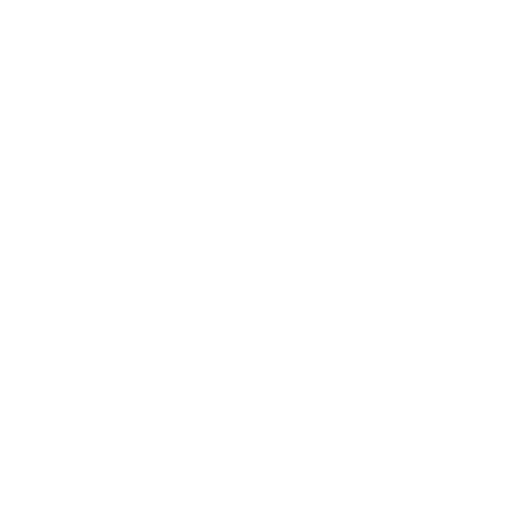 [Speaker Notes: Elegant accessibility.

This was an idea I heard from Dafydd Henke-Reed’s Inclusive Design 24 presentation by the same name, as well as Aaron Gustafson’s Performance as User Experience from An Event Apart in 2017.

In a nutshell, elegant accessibility means using [click] semantic HTML.

Does anyone know how many HTML elements exist? About 120. How many do you know and use? Widely-known secret here. Native HTML has functionality baked in. 

Functionality that includes... [click] accessibility. Such as heading elements (h1, h2, h3, etc), which provides document outline and navigation to jump through the content that improves accessibility, by default. Leonie Watson, in a presentation for You Gotta Love Front End in 2016, described building a custom link using a <span> element as needing 80% more code than using the native HTML anchor element because you had to recreate the functionality and styles.

Using elements with baked in functionality reduces overall complexity. So, [click] less code. Also, CSS has come a long way. We don’t need to reference everything by an ID or by a class anymore. If you’re using semantic HTML, you’ll have more unique things to point at. You’ll need less CSS and less javascript.

And, of course, by using less code, the web page uses [click] less energy. Each bit requires electricity to exist. In UTF-8 encoding, one character can take 8 to 32 bits, or 1 to 4 bytes. Less code will require less electricity to exist, on a server and for delivery.

Web pages with less code are smaller, faster, could use fewer resources, and are more sustainable, both to maintain as well as for the planet.

* Developer’s Guide to Accessibility Mechanics by Leonie Watson, building a custom anchor: https://youtu.be/qi0tY60Hd6M?t=397]
Readable content.
cognitive and learning accessible
mindful of time and attention
less energy
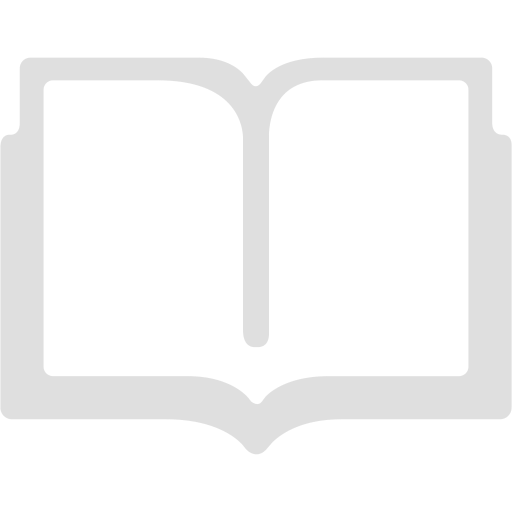 [Speaker Notes: Readable content.

Let’s turn from code to content. We want people to read our content (in most scenarios). In order to have readable content, experts recommend aiming for 7th or 8th grade reading levels. Use shorter words, put more time into wordsmithing, and utilize space and content chunking. Writing content isn’t so hard, writing readable content is challenging.

By writing for readability, we’re making the content more accessible to everyone, but especially to folks with [click] cognitive and learning disabilities.

We’re [click] mindful of people’s time and attention by writing fewer and smaller words. We’re taking the time instead to distill our message so our readers don’t need to use their time doing so.

And by using smaller words, and a clearer message with fewer words, we are inherently writing with fewer characters. And, as previously mentioned, each character weighs between 1 and 4 bytes of data, so requires [click] less energy. A clear message makes a sustainable web, in again, both maintenance and planet health.]
Good performance is good.
more inclusive
less energy
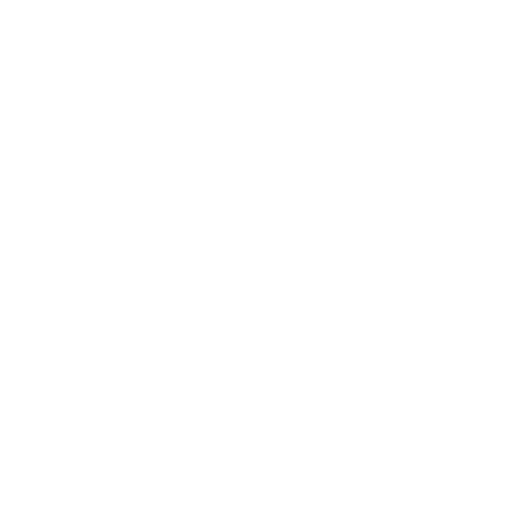 [Speaker Notes: Good performance is good.

In a similar vein to the previous points, through writing good code, content, and other optimizations, we can improve performance. Performance usually means the website seems to load quickly.

We make the web more performant for a variety of reasons, the likely primary reason being to retain visitors. It’s well proven that if a site takes longer than a couple seconds to load, people will leave and not likely come back. An altruistic side effect to performant sites is they may be more available to a wider audience; the site might load on more devices with varying network signals. So it’s [click] somewhat more inclusive, though again, often not intentionally.

Because performant sometimes means perceived load time in the industry and not the complete load time, I’d wondered if good performance also meant less energy consumption, making a website more sustainable. For this year’s Evaluation and Assessment in Software Engineering (EASE) conference, a paper studied several websites using Google Lighthouse, a tool that returns a performance score and recommendations for improvement, and determined there’s quite a strong correlation. So, good performance also often means [click] less energy.

* Investigating the Correlation between Performance Scores and Energy Consumption of Mobile Web Apps: https://dl.acm.org/doi/10.1145/3383219.3383239]
Analytical compromises.
1GB of data transmission = 0.0042 kg of pollution
3,771,656 trees annually to zero the carbon
Lost privacy ownership
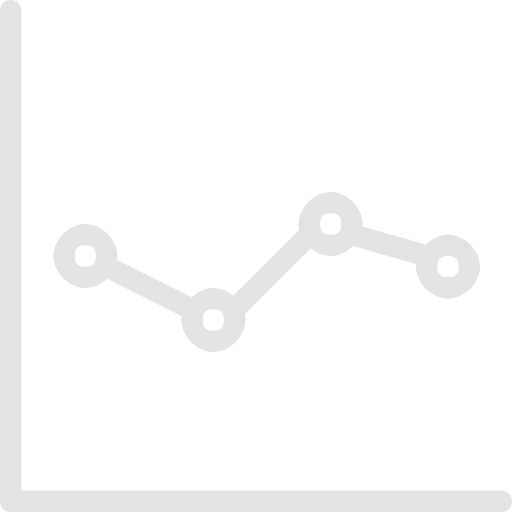 [Speaker Notes: Analytical compromises.

We like to see website visit counts. And what better than a comprehensive free tool like Google Analytics. You only need a Google account, and the tool is fairly easy to use. But when have you last used those numbers to create more meaningful experiences for visitors?

Jerry McGovern recently published a 4 part article titled “Calculating the pollution cost of website analytics”. He sets [click] 1GB of data transmission as .0042Kg of pollution. He takes the transfer of visitor data, the storage of the data, and processing of it, and found Google would have to plant [click] 3.77 million trees annually to address its carbon impact.

Is this service free? McGovern writes: “You think you are getting Google Analytics for free, when in fact Google is using you to track people because selling the data they get from tracking people is how they make 90% of their revenue.”

We have a few principles to consider. Sustainability. The sheer amount of CO2 Google Analytics generates, and how it may slow down website performance. And trustful. We’re using a “free” tool that [click] sells our visitor’s data. Why? 

One last item to ponder. Gerry also wrote recently that nearly 80% of the data we collect we don’t use, and another 10% we don’t access after the first 3 months.

Gerry McGovern: Calculating the Pollution Cost of Website Analytics https://gerrymcgovern.com/calculating-the-pollution-cost-of-website-analytics-part-1/]
Typography selection.
dyslexia != dyslexic-designed font sets

more legibility
universal
less energy
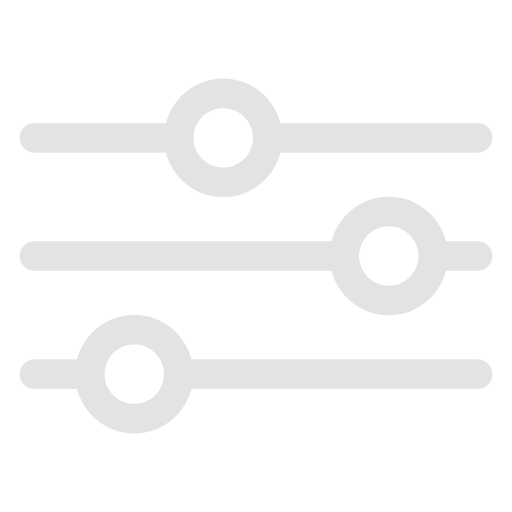 [Speaker Notes: Typography selection.

Something that keeps coming up are fonts made specifically to address dyslexia, [click] but there’s no evidence they can help a broad audience of people experiencing dyslexia.
Research has shown, however, that the most commonly used typography is the easiest to read because of the amount of exposure, and so are more [click] legible. So for copy text, consider using a native or system font-set, such as Helvetica, Arial, and sans-serif. Serif, or footed, fonts, on the web, can be harder to read. System and native fonts also do not fail, which makes them more [click] universal.

Typography helps define the feel and brand of the company, so going with a system or native type probably doesn’t sound appealing. Using legible custom fonts is okay in logos and headings, where the text is short. Also consider though that CSS is giving us finer control over spacing and other typographic elements that could make system or native types more appealing. 

If we remove one or two custom typesets from the design, that’s fewer resource requests over the network. For required custom fonts, you can also remove variations you won’t use to reduce file size. Reducing resource requests and file sizes takes [click] less energy and makes for a healthier planet.]
Dark patterns.
dark patterns = everything unethical
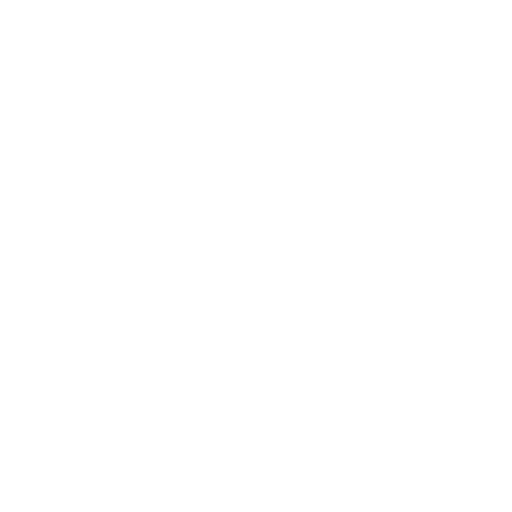 [Speaker Notes: Dark patterns.

From the darkpatterns.org website, “Dark Patterns are tricks used in websites and apps that make you do things that you didn't mean to, like buying or signing up for something.”

Some of the patterns include “Privacy Zuckering”, where you’re tricked into publicly sharing more information about yourself than you really intended to; hidden costs, where you get to the last step of checking out only to discover some unexpected charges have appeared like delivery fees; and confirmshaming, where the option to decline something is worded in such a way as to shame the user into compliance (for example, “yes, send me the meal plan” or “no thanks, I don’t like delicious food”).

Dark patterns [click] fail nearly all ethical principles. They’re often not accessible and can trap keyboard or assistive tech users and can truly disable people with cognitive or emotional impairments, they’re often offensive making them not inclusive, they aren’t people-first, it’s added code that isn’t necessary, we absolutely cannot trust it for privacy or truthfulness, and folks who think these techniques are acceptable aren’t building them to be understandable.


OLD:
Dark patterns include trick questions, sneak into basket, roach motel (where you can easily get in but not get out), privacy Zuckering (tricking you into sharing more personal info than you intended), price comparison prevention, misdirection (to distract from one thing), hidden costs, bait and switch, confirmshaming, disguised ads, forced continuity, and friend spamming.]
Thought exercise.
What world are you building for your visitors? What capabilities are you granting or enabling?
What kind of person do you become by doing this, and is that the kind of person you aspire to be?
Would you want every other person in your position to make the same decision you just made? Are you upholding your duties of care?
Does this improve the lives of everyone affected?
[Speaker Notes: In 2018, Morten Rand-Hendriksen wrote an article titled Using Ethics in Web Design. In it, he wrote 4 questions as a basis of an ethical framework for design decisions. They are:
What world are you building for your visitors? What capabilities are you granting or enabling?
What kind of person do you become by doing this, and is that the kind of person you aspire to be?
Would you want every other person in your position to make the same decision you just made? Are you upholding your duties of care?
Does this improve the lives of everyone affected?

https://www.smashingmagazine.com/2018/03/using-ethics-in-web-design/]
Bibliography.
How Designers Destroyed the World by Mike Monteiro, Webstock 2013
ALA’s core values of librarianship
The Danger of a Single Story by Chimamanda Ngozi Angzie, TEDGlobal 2009
Sustainable Software Engineering by Asim Hussain principles
Elegant Accessibility  by Dafydd Henke-Reed, Inclusive Design 24 (ID24) 2018
Performance as User Experience by Aaron Gustafson, An Event Apart 2017
Developer’s Guide to Accessibility Mechanics by Leonie Watson, You Gotta Love Front End 2016
Readability & Web  by Damien Senger, Inclusive Design 24 (ID24) 2018
Investigating the Correlation between Performance Scores and Energy Consumption of Mobile Web Apps
Calculating the Pollution Cost of Website Analytics by Gerry McGovern
Delete 90%: Principles of Digital Earth Experience Design by Gerry McGovern
Dark Patterns
Using Ethics in Web Design by Morten Rand-Hendriksen, Smashing Magazine 2018
[Speaker Notes: Here’s a bibliography of sources I mentioned throughout the talk.]
Read more.
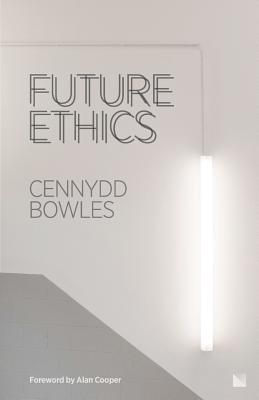 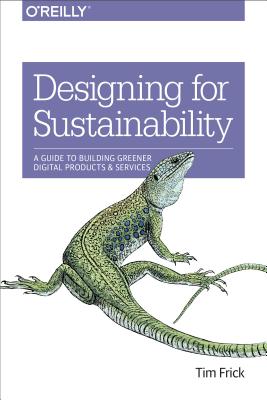 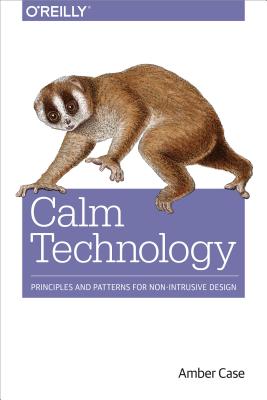 Future Ethicsby Cennydd Bowles, 2018
Ruined by Design: how designers destroyed the world, and what we can do to fix itby Mike Monteiro, 2019
Mismatch: how inclusion shapes designby Kat Holmes, 2018
The Real World of Technologyby Ursula Franklin, 1999
Calm Technology: Principles and Patterns for Non-Intrusive Designby Amber Case, 2016
Tragic Design: The Impact of Bad Product Design and How to Fix Itby Jonathan Shariat and Cynthia Savard Saucier, 2017
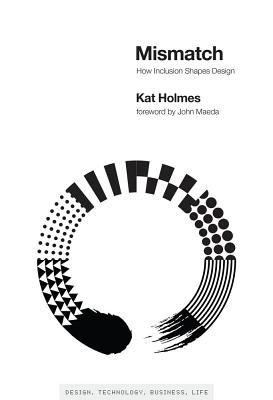 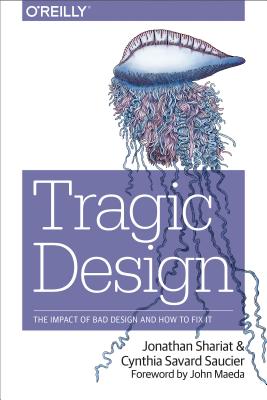 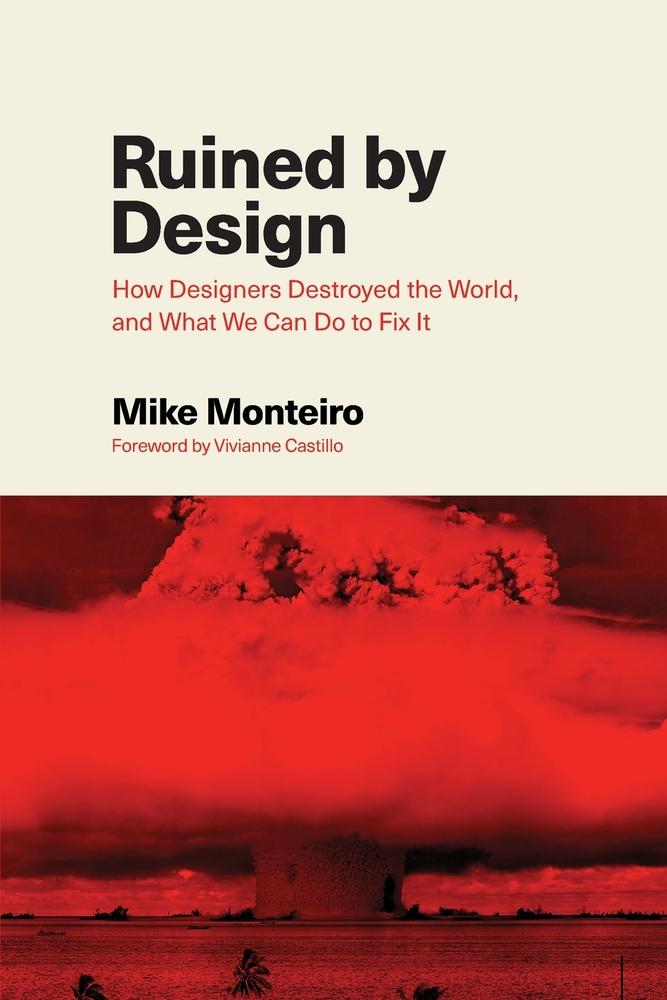 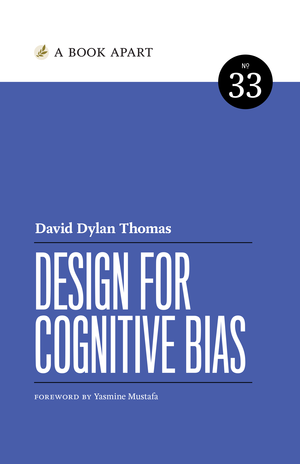 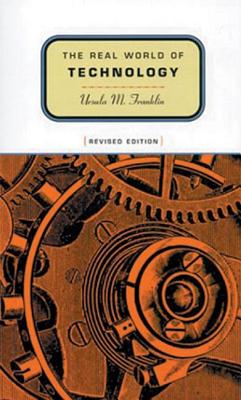 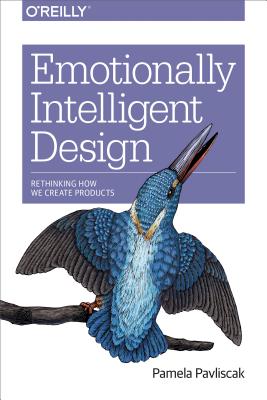 [Speaker Notes: And just a few of the great titles you could pick up if you want to read more about different types of ethics in technology.]
Explore more online.
Ethical Explorer https://ethicalexplorer.org/ 
Spotify’s Ethics Assessment worksheet
Calm Tech https://calmtech.com/
[Speaker Notes: And I encourage you to check out the Ethical Explorer, which provides some tools to start thinking about this in your own work. Spotify has developed an assessment worksheet. And Calm Tech also has some exercises to get you thinking.]
Thank you.
Amy Drayer
adrayer@umn.edu
[Speaker Notes: Thank you. If you want to chat more, I can be reached at adrayer@umn.edu.]